Unit 6- Chemical Reactions
Grab a new unit 6 book
What we will be doing this unit
Writing and balancing equations
Already given products and reactants
Explore types of chemical reactions
You will only be given reactants
Can predict products and balance
Redox reactions
What is a chemical reaction?
The rearranging of atoms to form new elements, compounds, or both
Two components to a chemical reaction
Reactants – What your starting with
Products – What your end result is 
       CO2 + H20  C6H12O6 + O2
              Reactants		      Products
           The arrow always points to the products
Evidence of chemical change
Writing Chemical Equations
Writing Chemical Reaction is easy, but you have to know the naming rules in order to do it. 

Aluminum metal and Iron (III) Oxide reacts to form Aluminum Oxide and Iron
Single Elements vs. Diatomics
Most elements are written by themselves
Examples

Aluminum metal is written using Al

Copper metal is written as Cu

Iron shavings are written as just Fe

Diatomics are written as two
Diatomic elements
Di- means 2!! 

BrINClHOF
Anytime you have an element—meaning it is ALONE in a chemical reaction-- in BrINClHOF it has to be written with a subscript 2
Examples of Diatomics
Oxygen gas
Liquid bromine
Fluorine gas
Diatomics in a chemical reaction
Hydrogen gas and zinc (II) chloride are produced from the exothermic reaction zinc metal and hydrochloric acid
In a precipitation reaction, sodium hydroxide solution is mixed with iron(II) chloride solution. Sodium Chloride solution and insoluble iron(II) hydroxide are produced.
In a reaction Sodium and hydrochloric acid are mixed to form sodium chloride and hydrogen gas
Oxygen gas and magnesium are mixed and a Magnesium oxide precipitate is formed
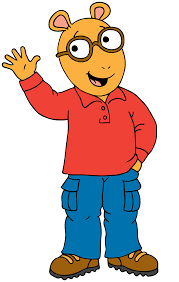 Practice
Page 3,
Thou shalt not balance ye chemical reactional
I. magnesium metal reacts with nickel (III) nitrate to form magnesium nitrate and nickel metal.
1.
Zinc metal reacts lead (II) nitrate to yield zinc nitrate and lead metal
2
Aluminum bromide and chlorine gas yields aluminum chloride and liquid bromide
3
Sodium phosphate and calcium chloride yields calcium phosphate and sodium chloride.
Practice/ homework
Page 4
Balancing Equations
How many oxygens are indicated: 3 Ca(NO3)2
(PO4)4

4(CO3)2
Balancing reactions
Why do we have to balance??
Law of conservation of mass and energy.
Matter can never be created or destroyed, only transferred
What ever you have on the left side of the equation (reactants) must also exist on the right side (products)
RULES! RULES! RULES!
Hydrogen gas + oxygen gas yields water
H2(g) + O2(g)   H2O
You cannot change the subscript
		H2 + O2 ---> H2O2 

You cannot place a coefficient in the middle of the formula
H2 + O2 ---> H22O
3. Make sure that your final set of coefficients are all whole numbers with no common factors other than one. 
4 H2 + 2 O2 ---> 4 H2O
MINHO CHEMISTRY
Helpful Hint
If you aren’t sure where to start balancing first, list your atoms in this order
Metals
Ions
Nonmetals
Hydrogen
Oxygen
Zinc metal is mixed with Hydrochloric acid to make Zinc(II) chloride and hydrogen gas.
Write the equation then balance
Zn + HCl ---> ZnCl2 + H2
Potassium Chlorate breaks down to create Potassium chloride and oxygen gas
Write the equation and the balance
KClO3 ---> KCl + O2
S8 + F2 ---> SF6
Polyatomics Tricks
IF a polyatomic group appears EXACTLY THE SAME as both a reactant and a product, you can treat it as one thing
____Mg(NO3) 2 + ____Ag ____AgNO3 + ____Mg

_____Ag _____
_____Mg _____
_____NO3 _____
Practice
Page 1
Balance each equation and show your work
When finished, we will review as a class.
Page 2 is Homework
What patterns do you see??
**these are all un-balanced**

C2H6 + O2 ---> CO2 + H2O

C6H12O6 + O2 ---> CO2 + H2O

C2H5OH + O2 ---> CO2 + H2O
Combustion
What does combustion mean?
	the process of burning an organic compound (CH)

How do I recognize a combustion reaction?
	Hydrocarbon, (organic) with CH + Oxygen

What are the products ALWAYS going to be?
CO2 and  H2O
CH3COCH3 + O2 --->
Butene- Write the combustion reaction-Balance
C2H6 + O2 --->
Practice
Page 5 (1-5)
Get out your chart
What patterns do you see??
HgO --->   Hg + O2
	H2O --->  H2 + O2
	MgCl2 ---> Mg + Cl2
	Fe2S3 --->  Fe + S
Decomposition
What happens if a banana peel decomposes??
Breaks down into smaller pieces 
How do I recognize??
AB       
Just one Reactant
What are the products?? 
  A and B 
Two products formed
Decomposition Reactions
Decomposition can also split one compound into two simpler compounds : 
CaCO3 ---> CaO + CO2Na2CO3 ---> Na2O + CO2KClO3 ---> KCl + O2Ba(ClO3)2 ---> BaCl2 + O2 

Notice there is only one substance on the left-hand (reactant) side. This is always the case in a decomposition reaction. Don't forget that!!
CaCl2 
You try
Sodium Fluoride 
Practice
Page 6  (1-5)
Bellwork
Review homework 
Decomposition and organic reactions
Bell work
Study for quiz (Balancing equations) 
Get out homework to be checked 
Page 7   #2,3,5,7,10
Quiz time
All you need is a pencil
We are skipping 1-4 on the quiz
Start at 5 and complete 5-11
Types of reactions
Combustion 
Decomposition
See any patterns??
Mg + O2 --->  MgO
Fe + O2 --->     Fe2O3
Synthesis (opposite of decomposition)
What does synthesis mean??
Pieces form together to make larger compound
How do I recognize a synthesis reaction??
Two reactants being put together
What are the products?? 
One product formed
Synthesis Reactions
These are some examples: 
  
     H2 + O2 --->  
  K + Cl2 ---> 
  Fe + O2 --->
Synthesis Reactions
Synthesis can also be two compounds making a more complex compound: 
   CaO + CO2 ---> CaCO3   Na2O + CO2 ---> Na2CO3   KCl + O2 ---> KClO3
Practice together
Finish synthesis on page 5 and 6
Practice mixed equation writing
Page 7 
#10- 15
Bellwork
Review homework, any questions?
Bell work
Page 7                      # 15 and 20
What patterns??
Cu + AgNO3 ---> Ag + Cu(NO3)2


Cl2 + NaBr ---> NaCl + Br2
Single Replacement
What happens??
Free element breaks up compound 
Cation replaces cation, or anion replaces anion
How do I recognize??
Ax + Y     
A + Yx 
What are the products?? (CRISS-CROSS!!!!!) 
Ax + Y       A + Yx
A + Yx   Ax + Y
Single Replacement Reactions
Look at this reaction, what has switched places—the cations or anions?

Cu + AgNO3 ---> Ag + Cu(NO3)2

Cl2 + NaBr ---> NaCl + Br2
Fe + Cu(NO3)2 ---> 
Ca + H2O ---> 
Br2 + KI --->
Practice Problems
1) ZnS + Fe --->
2) K + H2O --->
3) Fe + HCl --->
4) NaI + Br2 --->
Practice together
Page 8    examples I- example III
Al + Pb(NO3)2 

Cl2 + CuI2 
 
Ag + Ca(IO3)2  
Practice on your own
Page 8 
#1   -     #5
What patterns??
KOH + H2SO4    K2SO4 + H2O

FeS + HCl  FeCl2 + H2S
Double Replacement
What happens??
Compounds break up and switch partners
Cations replace cations
Anions replace anions
How do I recognize??
AB + XY 
Two cations and two anions bonded
What are the products?? 
AY + XB							AB + XY  AY + XB
Cations and Anions have switched partners
You will be given two compounds that will need to be uncross-crossed and then you need to criss-cross two new compounds
Double Replacement Examples
KOH + H2SO4  

FeS + HCl 

NaCl + H2SO4  

AgNO3 + NaCl 
Practice together
Page 8  (Example IV, V, VI)
Class practice/Homework
Finish page 8 

QUIZ TOMORROW ON REACTION TYPES 
Synthesis, decomposition, organic, single replacement, double replacement
Bell work
Any questions on homework? 
Page 8
Quiz time
You need a pencil and a periodic table
Neutralization
What happens??
Acid and bases react
Acid starts with H
Base ends with OH
How do I recognize??
Acid + Base are the only reactants
What are the products??
Creates Water (H2O) and Salt
Practice
Ex:
Ba(OH)2 + HCl 
HNO3 + KOH 
Practice mixed equations
Page 10 11-12
Page 11   11-12
REDOX reactions
Please grab a highlighter 
Page 13
Bell work
Homework review
Page 10 and 11
practice
Page 16
Assign oxidation numbers and decide who is oxidized and reduced
Matter, Mass, and Volume
Matter
Anything that has mass and occupies space
Mass
A measure of the amount of matter
Volume
The amount of space that an object occupies
Mass vs. Weight
Weight depends on how hard gravity pulls on it

150 lb person on Earth weighs:
380 lb on Jupiter
10 lb on Pluto
25 lb on the Moon
Not Examples of Matter
-	Ideas  - truth, love, loyalty
-	Heat
-	Energy
Four states of matter
Solid
Liquid
Gas
Plasma
Solids (s)
Have a definite shape and definite volume.
The particles in a solid are packed tightly together and only vibrate gently around fixed positions.
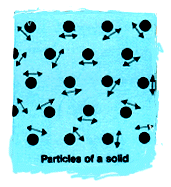 Liquids (l)
Have no shape of their own but take the shape of their container. A liquid does have a definite volume.
The particles in a liquid are free to move.
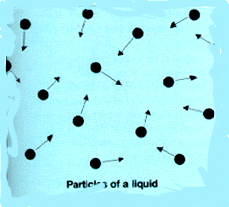 Gases (g)
Have neither a definite shape nor a definite volume.
The particles in a gas spread apart filling all the space of the container available to them.
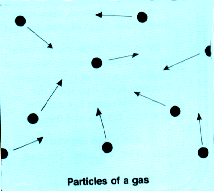 Plasma
High-temp state where atoms lose their electrons
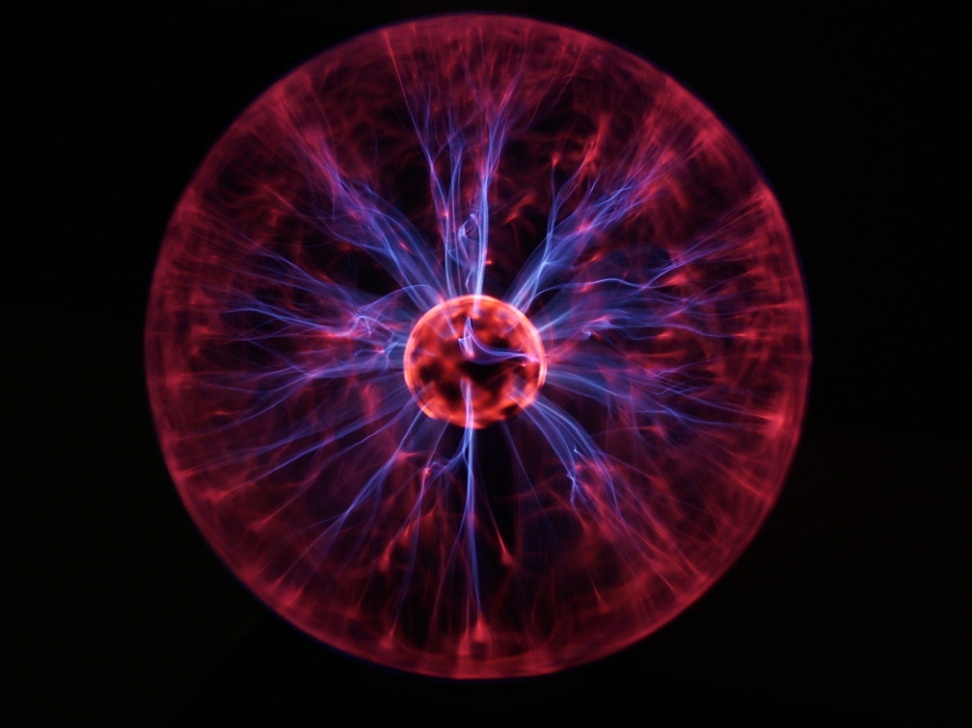 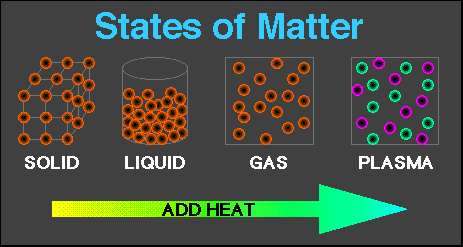 Physical / chemical change review
Video
Properties of Matter
Extensive Properties - depend on the amount of matter that is present. (Will change)
Volume
Mass
Energy Content (think Calories)
Intensive Properties - do not depend on the amount of matter present. (Will not change)
Melting point
Boiling point
Density
Chemical and Physical Properties of Matter
Physical Properties
- Color
- Odor
- Density
- Hardness
- Solubility
- Melting point
- Boiling point
Chemical Properties
- Chemical reactions with another substance
- Reactions with               acids/bases and 
other chemicals
Physical Change
If the shape, size or physical state is altered, but the chemical composition stays the same
Example:
Phase Changes
SOLID  LIQUID      Melting
GAS  LIQUID      Condensation
SOLID  GAS	       Sublimation
LIQUID  SOLID      Freezing
GAS SOLID             Deposition
LIQUID  GAS          Evaporation
Chemical Change
A change in which one or more substances are converted into different substances.
Heat and light are often evidence of a chemical change.


Evidence of a Chemical Change: 
- Production of a gas 
- Formation of Precipitate 
- (solid forms inside a liquid)
- Release or Absorption of  Energy
- Temp change, light, etc. 
- Color Change
POLYMERS
Introductory Terms
Macromolecule = “giant” molecule of living matter
Monomer = subunits that serve as the building blocks of a polymer
Example: Lego block
Polymer = monomers linked together
Example: Lego castle
Macromolecular Reactions 
Dehydration Synthesis:
2 molecules become covalently bonded to each other through the loss of water
Hydrolysis:
Water is used to break up polymers into monomers